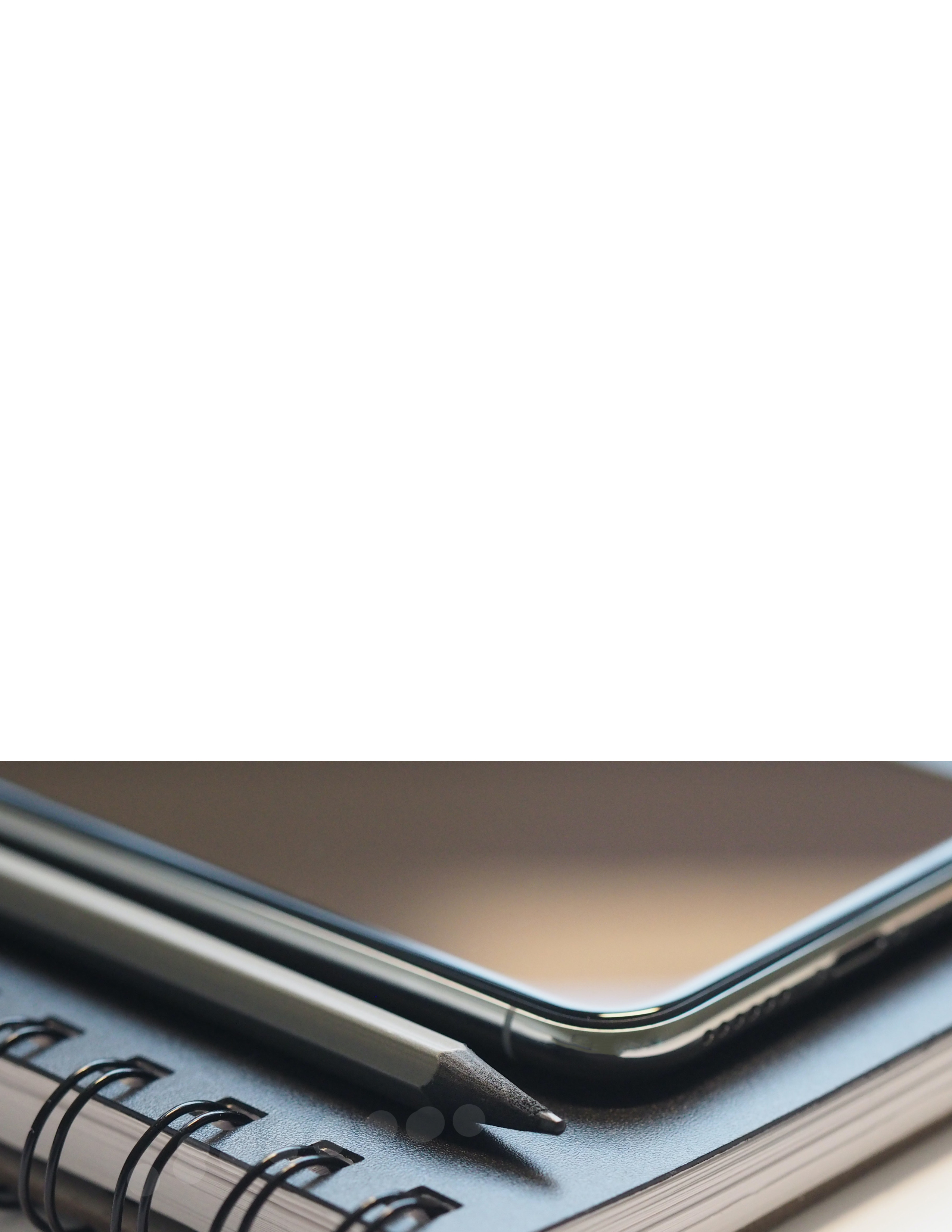 Company logo goes here
WELCOME BACK
Here’s how you can help your teachers conserve energy this semester:
Shut off computers (and screens) when done for the day
Turn off the lights in an empty room
Close the door when class begins
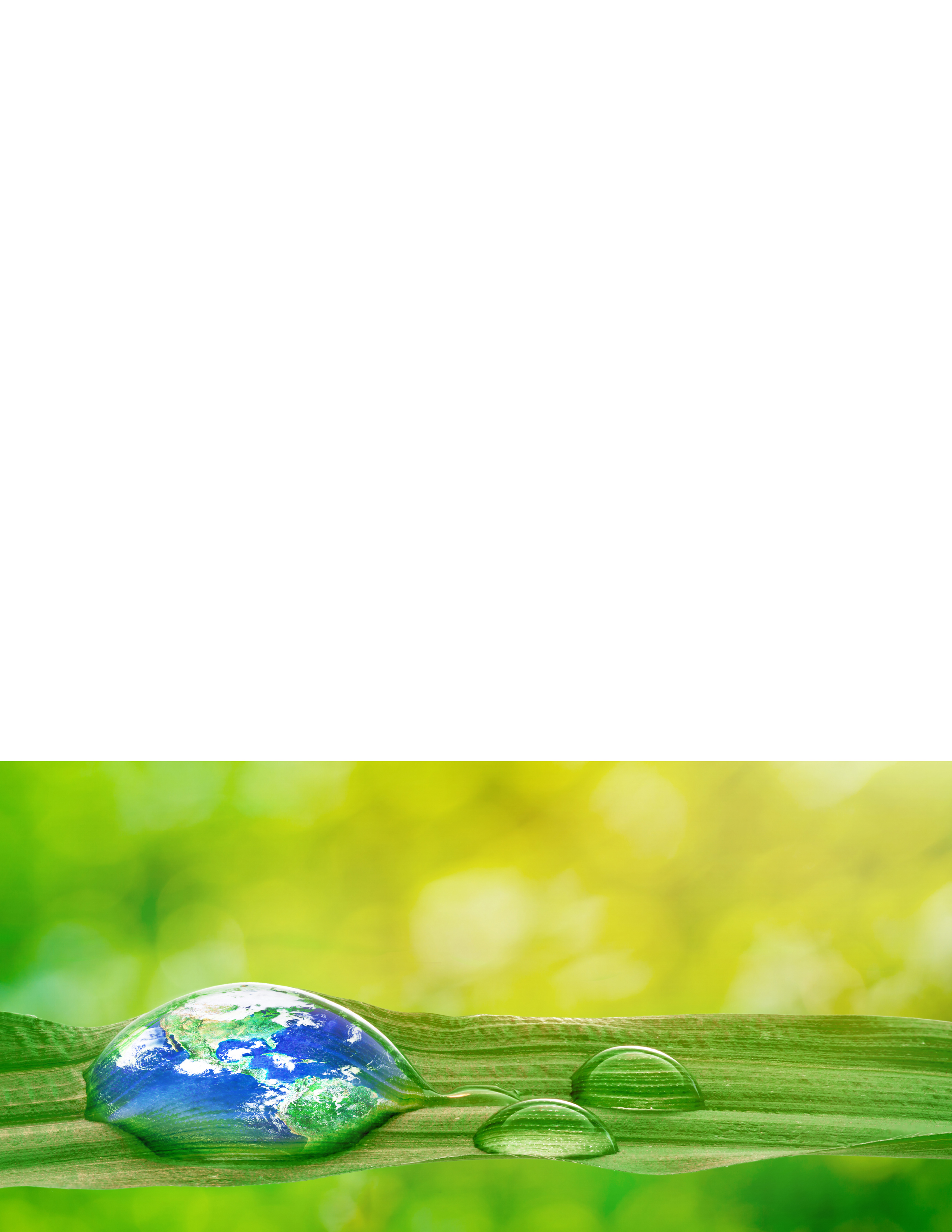 Company logo goes here
WELCOME BACK
Here’s how you can help your teachers conserve energy this semester:
Shut off computers (and screens) when done for the day
Turn off the lights in an empty room
Close the door when class begins
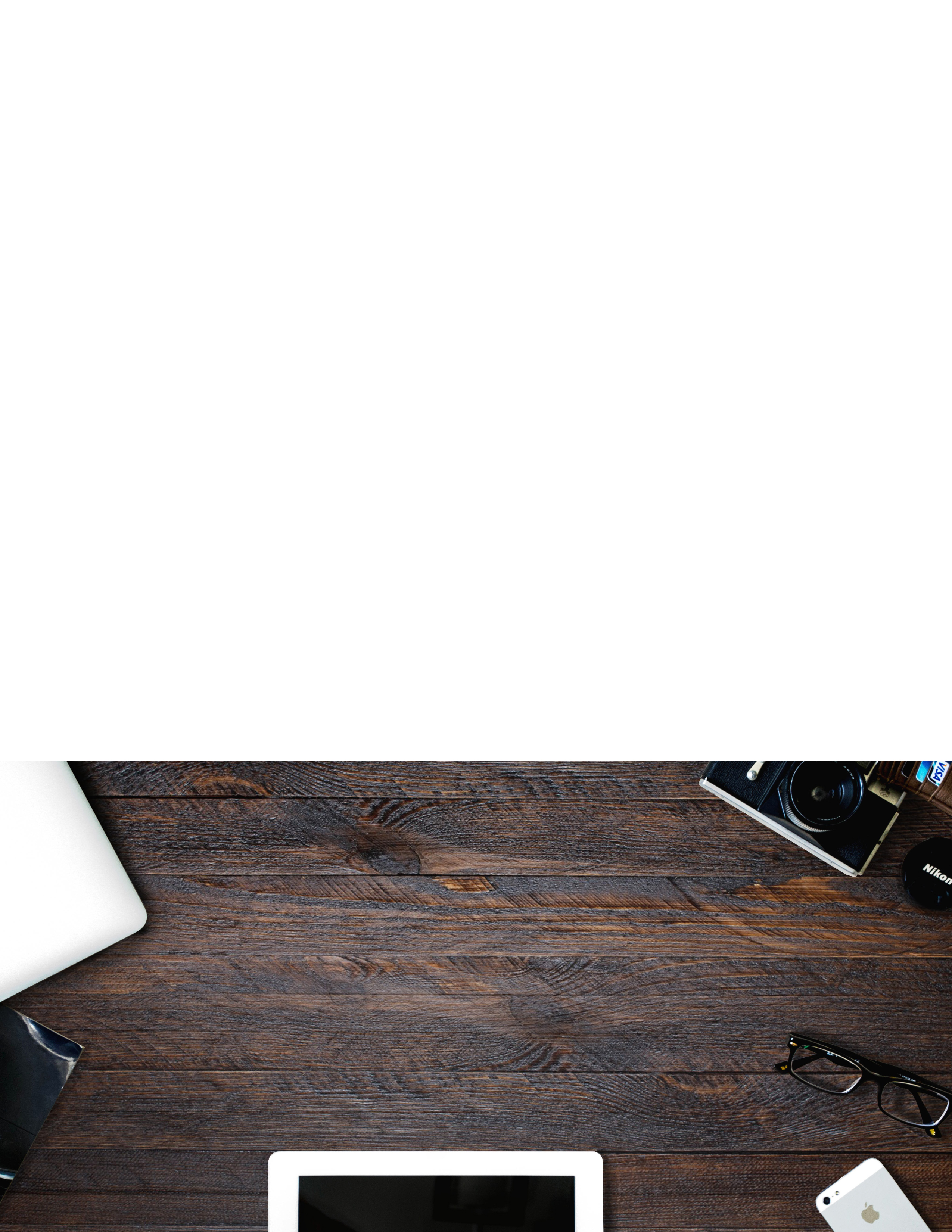 Company logo goes here
WELCOME BACK
Here’s how you can help your teachers conserve energy this semester:
Shut off computers (and screens) when done for the day
Turn off the lights in an empty room
Close the door when class begins